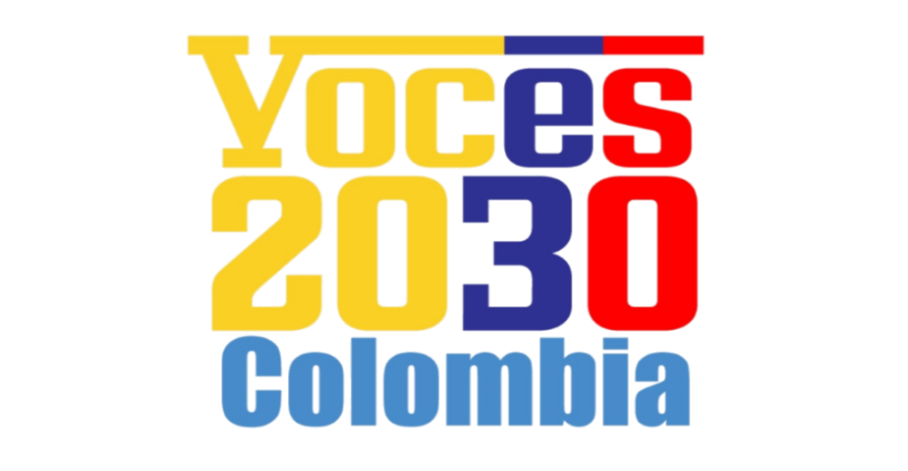 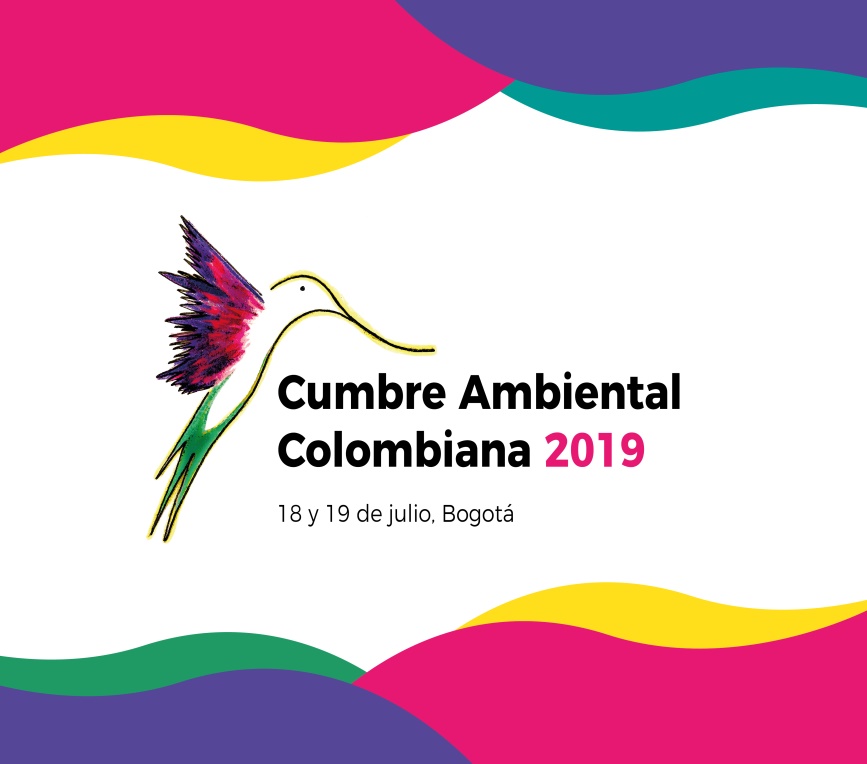 Cumbre Ambiental Colombiana

“Institucionalidad y Gobernanza Ambiental” 

Universidad Jorge Tadeo Lozano
Julio 18-19 de 2019
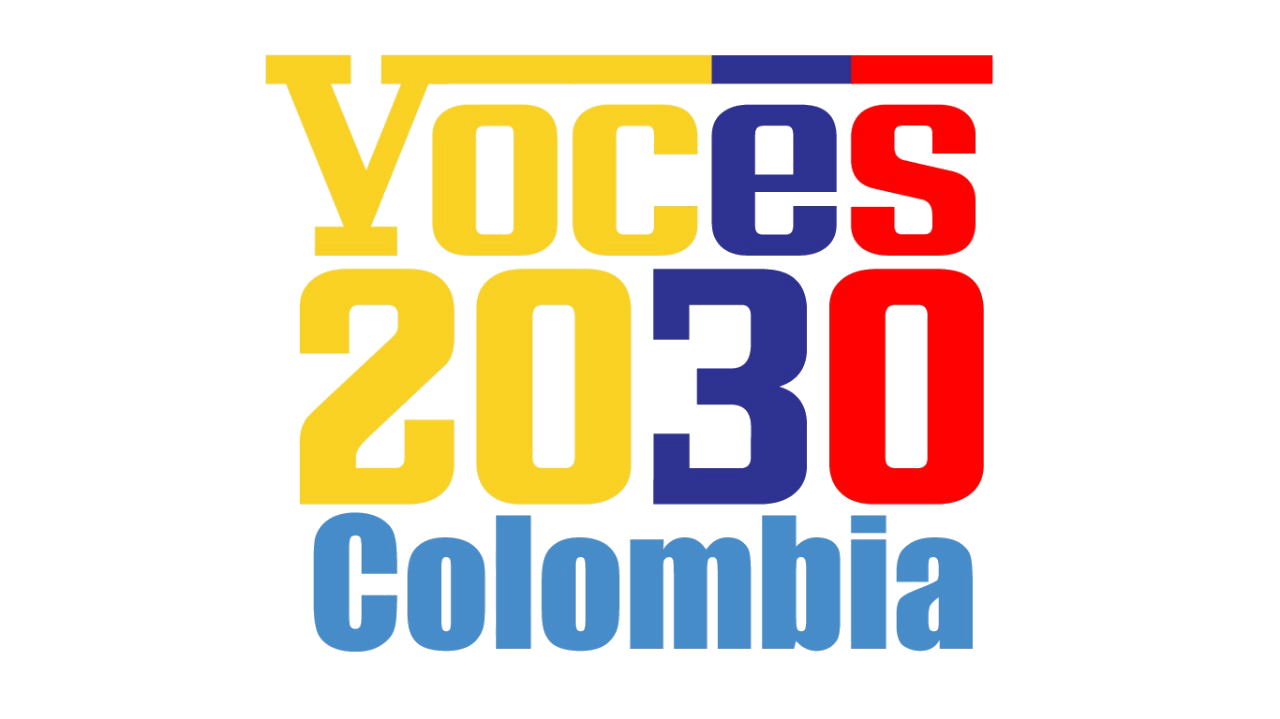 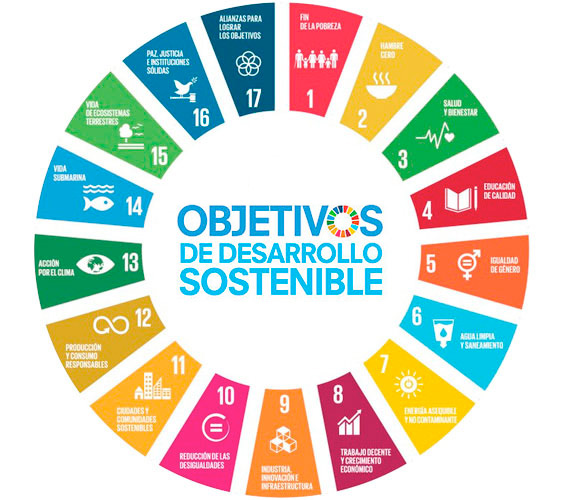 Línea de trabajo 1: Contribución al cumplimiento de la Agenda 2030 en Colombia
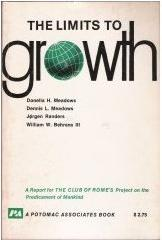 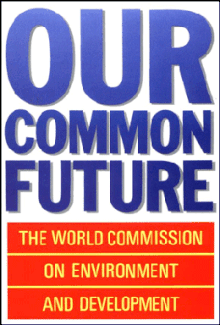 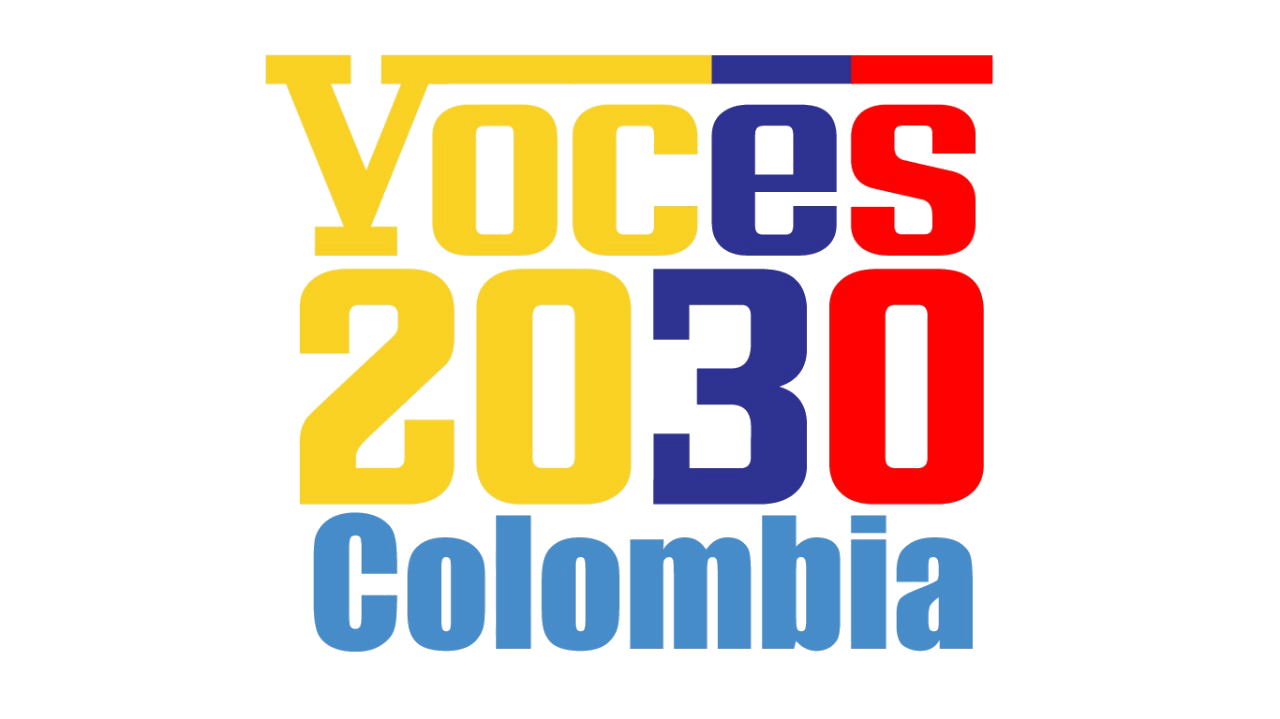 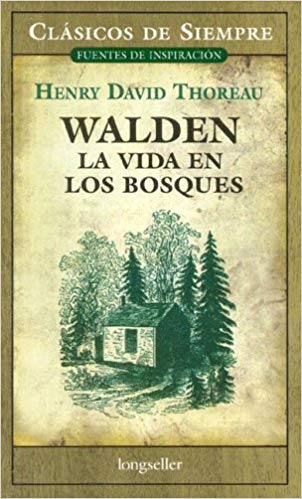 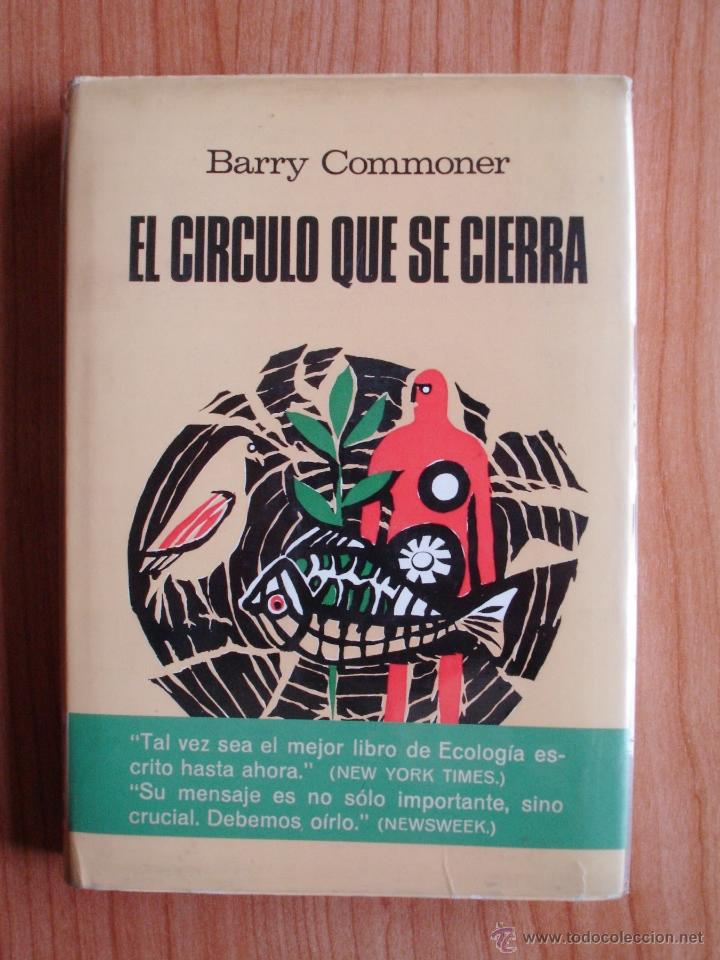 Línea de trabajo 2: Estudio de los clásicos de la sostenibilidad
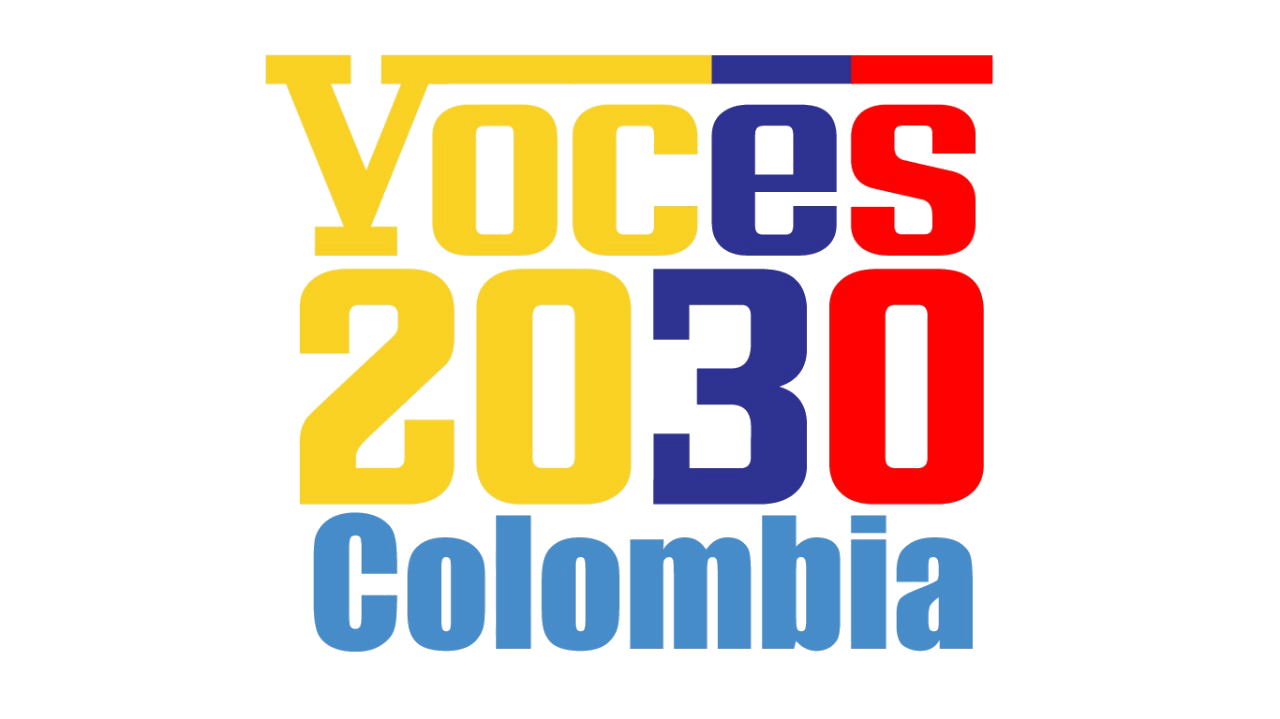 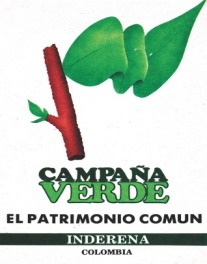 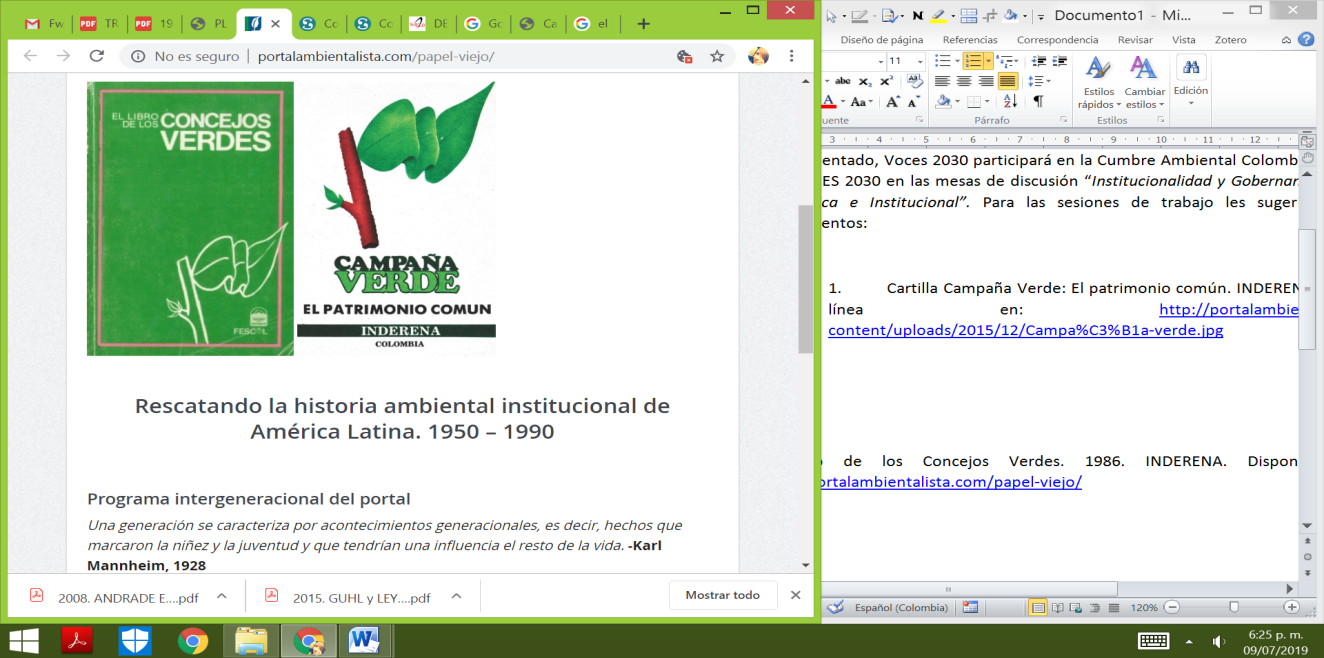 Línea de trabajo 3: Institucionalidad y Gobernanza Local
“Institucionalidad y gobernanza ambiental”
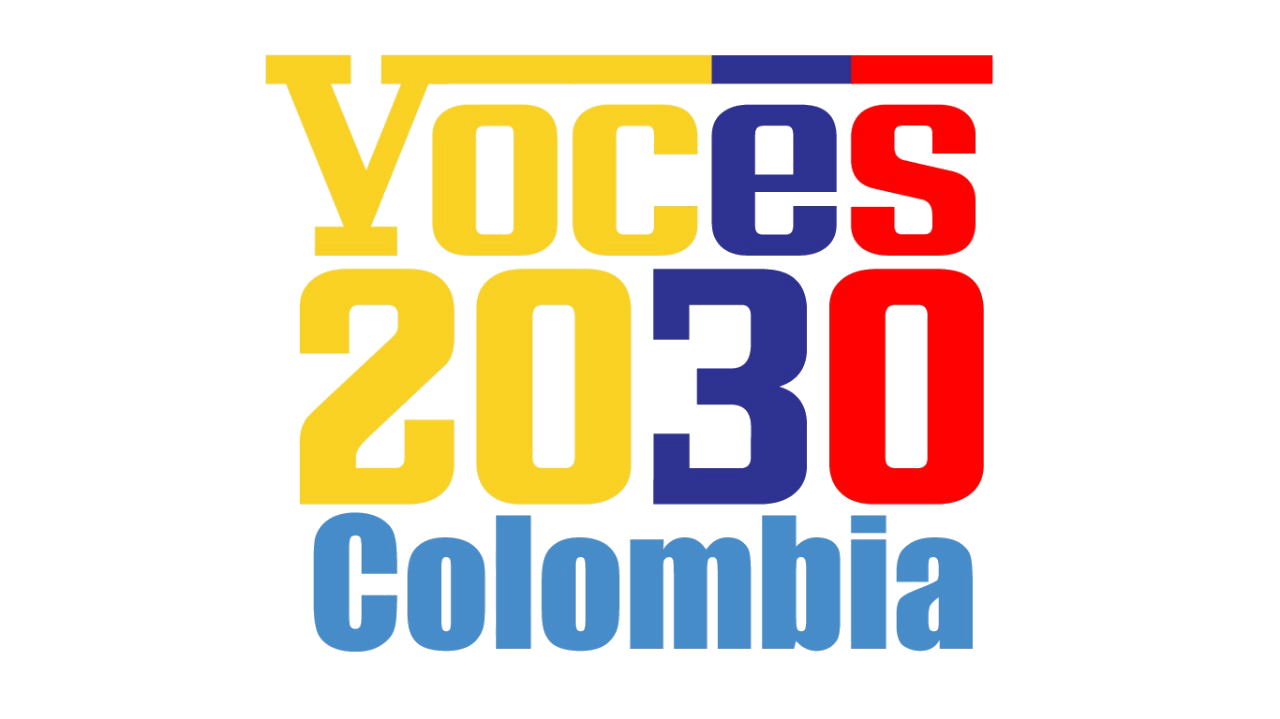 “Los sabios dirigirán y gobernarán, y los ignorantes los seguirán” Platón
“... el gobierno que fomenta la participación activa en su operación por todos los ciudadanos es mejor, pese a los problemas que puedan surgir como consecuencia, que aquel que es más ordenado pero alienta a sus ciudadanos a ser pasivamente obedientes a las órdenes de un grupo gobernante, cualesquiera que sean la moral y la justicia de esas órdenes”. (J. S. Mill según Magid, 2016, pág. 743).
“Institucionalidad y gobernanza ambiental”
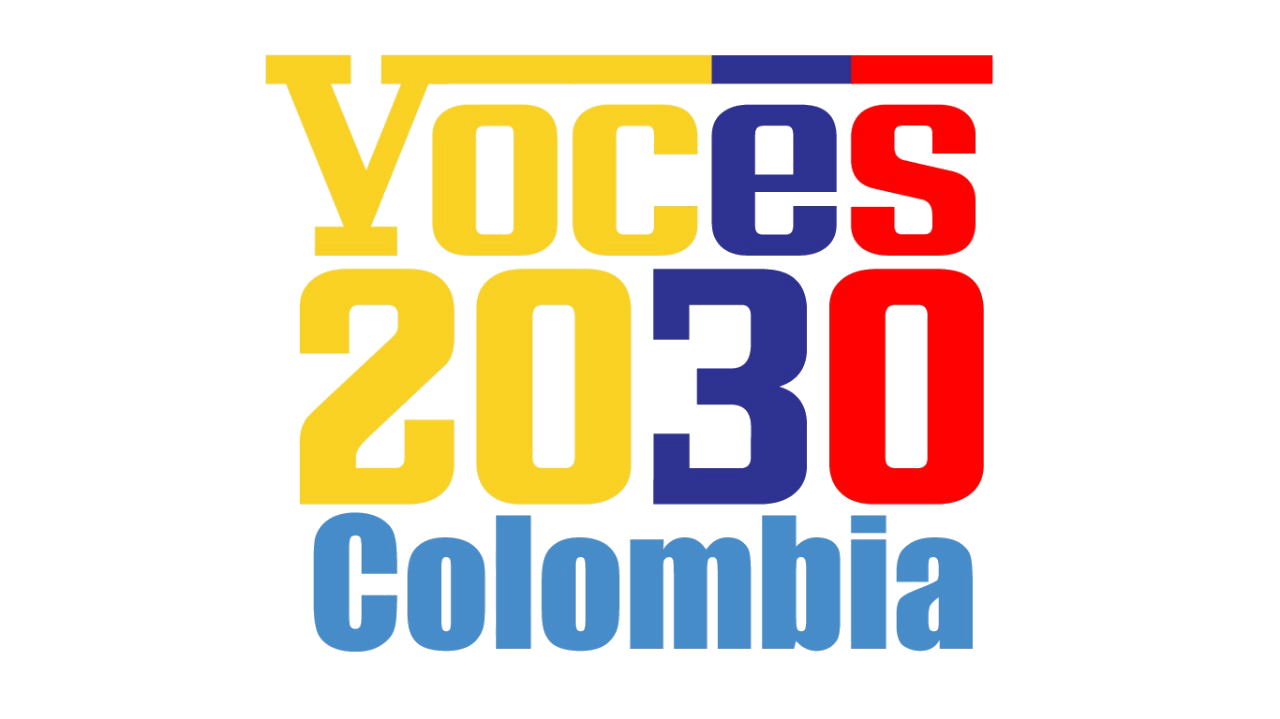 ¿Quién debería gobernar?
“¿Cómo podemos organizar las instituciones políticas, de tal manera que se impida a los gobernantes malos o incompetentes hacer demasiado daño? (Popper, 1945, compilado por Miller, 2006, Pág. 341).
¿Cómo podemos organizar las instituciones políticas, privadas, estatales o comunitarias, de tal manera que se impida a los gobernantes, empresas, individuos, organizaciones sociales, ONG´s, malas o incompetentes hacer demasiado daño, tanto a la humanidad misma como al resto de la naturaleza?
“Institucionalidad y gobernanza ambiental”
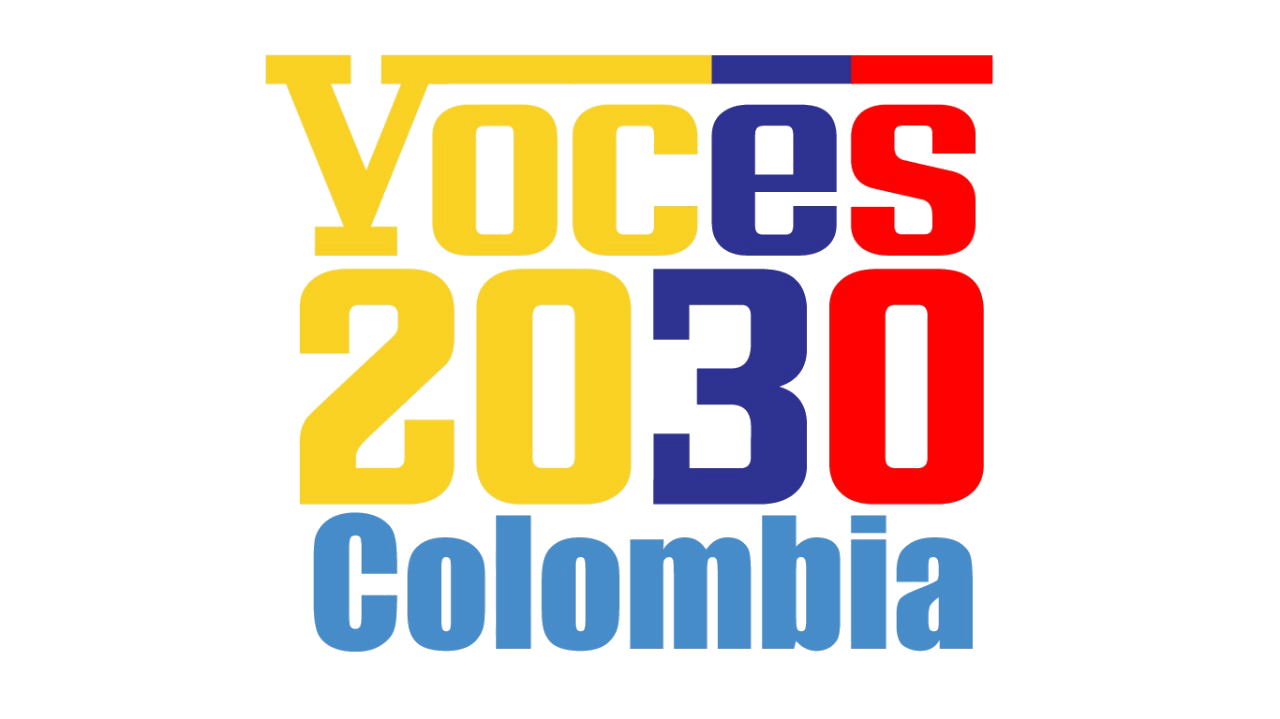 La percepción de la institución pública
Gobierno
Otros actores
concebido como
Sector privado (Empresas, ONG´s)
Corrupto
Ineficiente
Comunidades (étnicas, religiosas, campesinas, obreros, etc.)
Ignorante
Elitista/ No representativo/ No incluyente
Grupos al margen de la ley (Guerrillas, Bacrim, Autodefensas, Narcos)
El paradigma de la simplificación y la tricotomía público-privado-comunitario
“Institucionalidad y gobernanza ambiental”
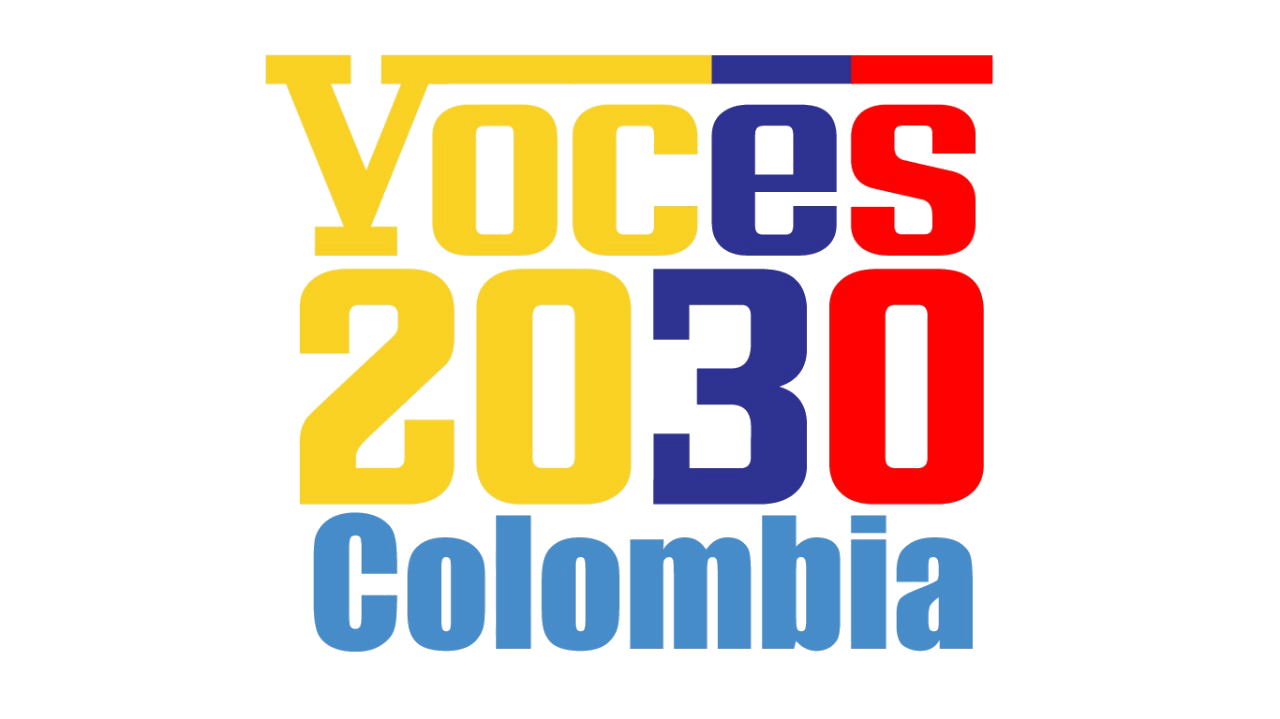 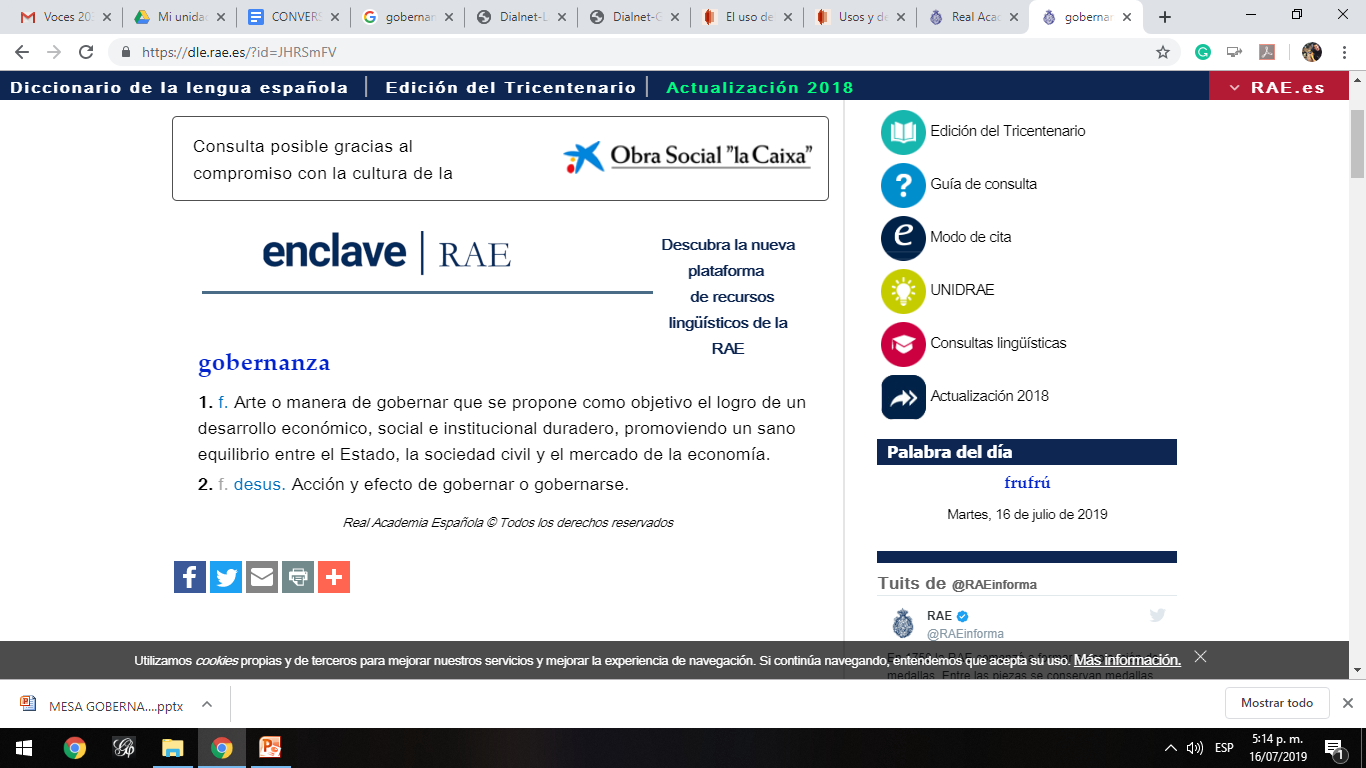 Gobernanza/Gobernabilidad: Uso teórico y práctico en distintos contextos por distintos actores en Colombia (Launay-Gama, 2006)
La presencia diferenciada del Estado (González & Otero, 2006), la complejidad del territorio (Carrizosa) y nuestra historia.
Constitución del 91 y el modelo neoliberal (Vásquez, 2006).
Descentralización, gobernabilidad local y violencia (Torres, 2006).
Mecanismos de participación ciudadana y el rol de la sociedad civil: por una participación activa y constructiva
“Institucionalidad y gobernanza ambiental”
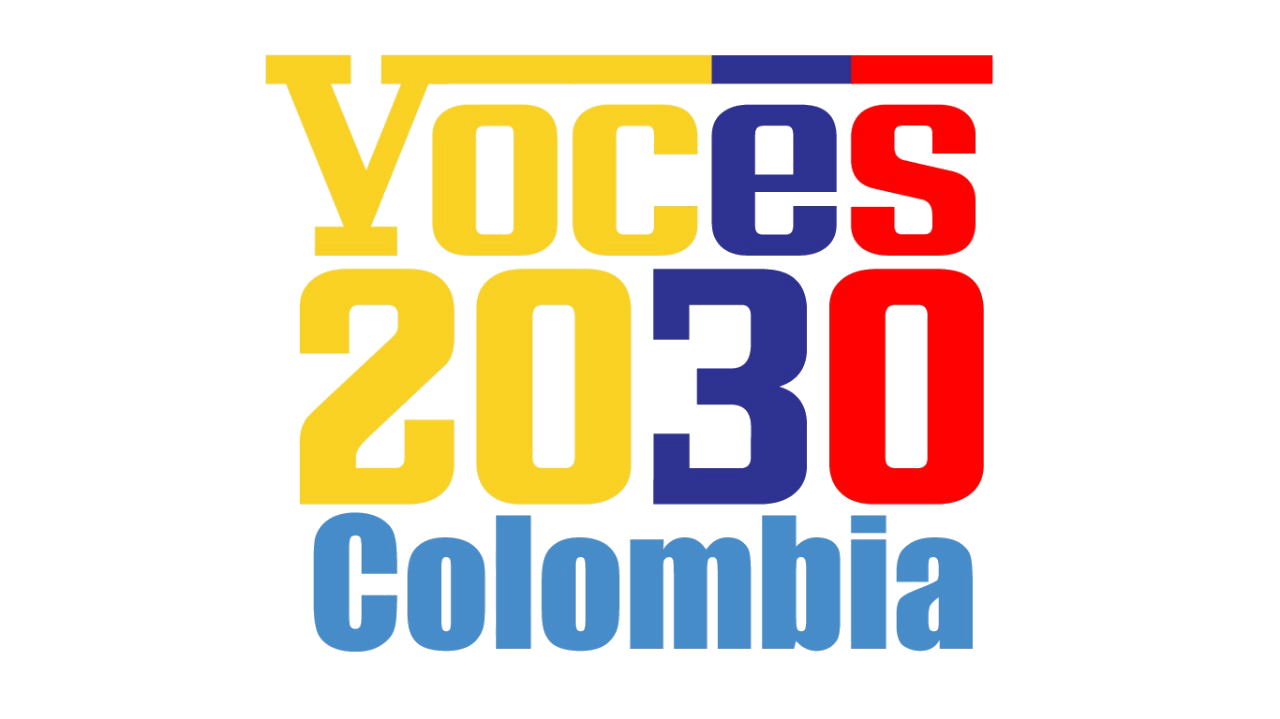 La institucionalidad ambiental en Colombia: ¿mejor o peor?
Ministerio de Medio Ambiente (Ministerio de Ambiente y Desarrollo Sostenible)
Sistema Nacional Ambiental (SINA)
Código Nacional de los Recursos Naturales Renovables y de Protección al Medio Ambiente (Decreto Ley 2811)
Instituto Nacional para el Desarrollo de los Recursos Naturales Renovables  (INDERENA)
Ley general ambiental de Colombia
Foro Nacional Ambiental
Constitución
1967
1994
1998
1972
1974
1992
1993
1987
1991
Nuestro futuro común
Conferencia sobre el Medio Humano, Estocolmo
Cumbre de la Tierra, Rio de Janeiro
Convenio de Diversidad Biológica
“Institucionalidad y gobernanza ambiental”
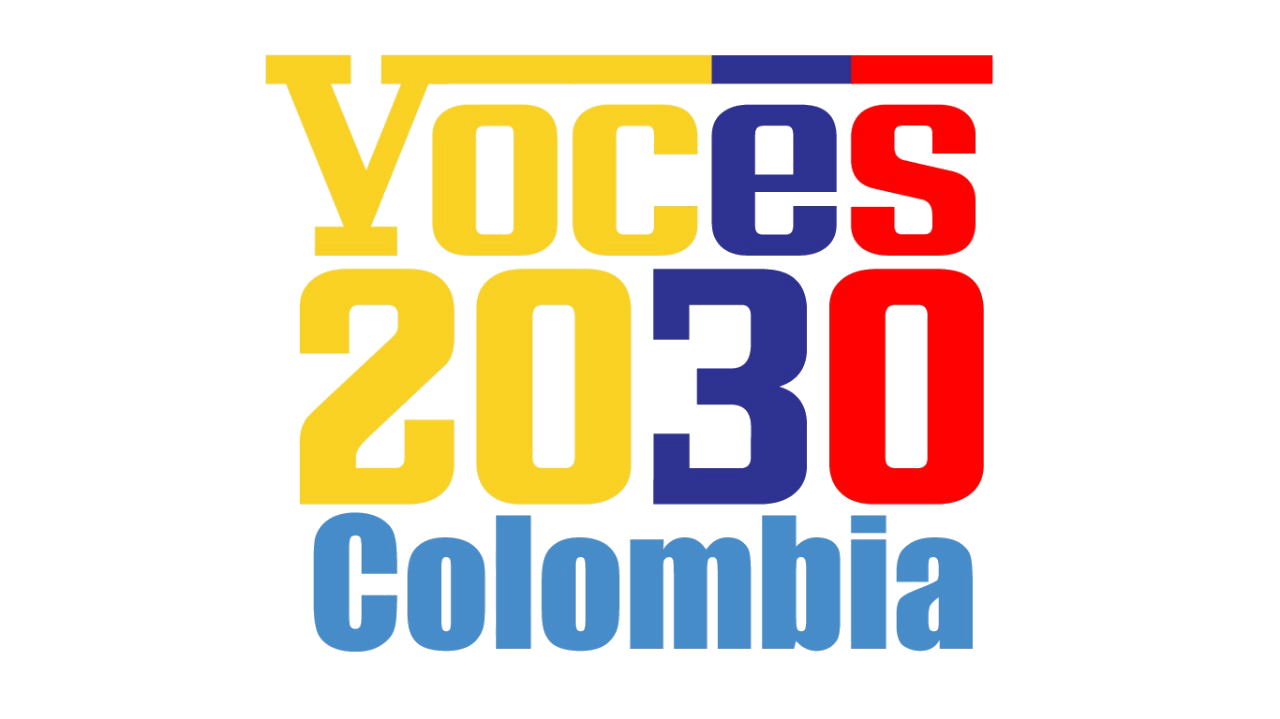 La institucionalidad ambiental en Colombia: ¿mejor o peor?
“La institucionalidad que tiene el país para la gestión ambiental ha avanzado ubicándose en un lugar destacado del contexto latinoamericano. Pero dicho avance, más que una garantía o una meta, es una oportunidad que debe cristalizarse en la acción colectiva del ambientalismo y de los ambientalistas” (Tobasura, 2007, pág. 57).
A pesar de la Constitución del 1991 y de la Ley 99 del 1993, por la cual se estableció el Sistema Nacional Ambiental, el desmonte de la institucionalidad ambiental en Colombia ha sido constante e incontenible (Vélez, 2014)
“Aunque Colombia ha adquirido compromisos para apoyar la participación efectiva de las comunidades en temas ambientales en la práctica no hace parte de ningún acuerdo vinculante que le genere obligaciones en este sentido.” (Proyecto de Ley de iniciativa congresional “por la cual se crea el espacio de participación de los Consejos Territoriales de Planeación en materia ambiental y se dictan otras disposiciones”, 2017, 2018. )
“Institucionalidad y gobernanza ambiental”
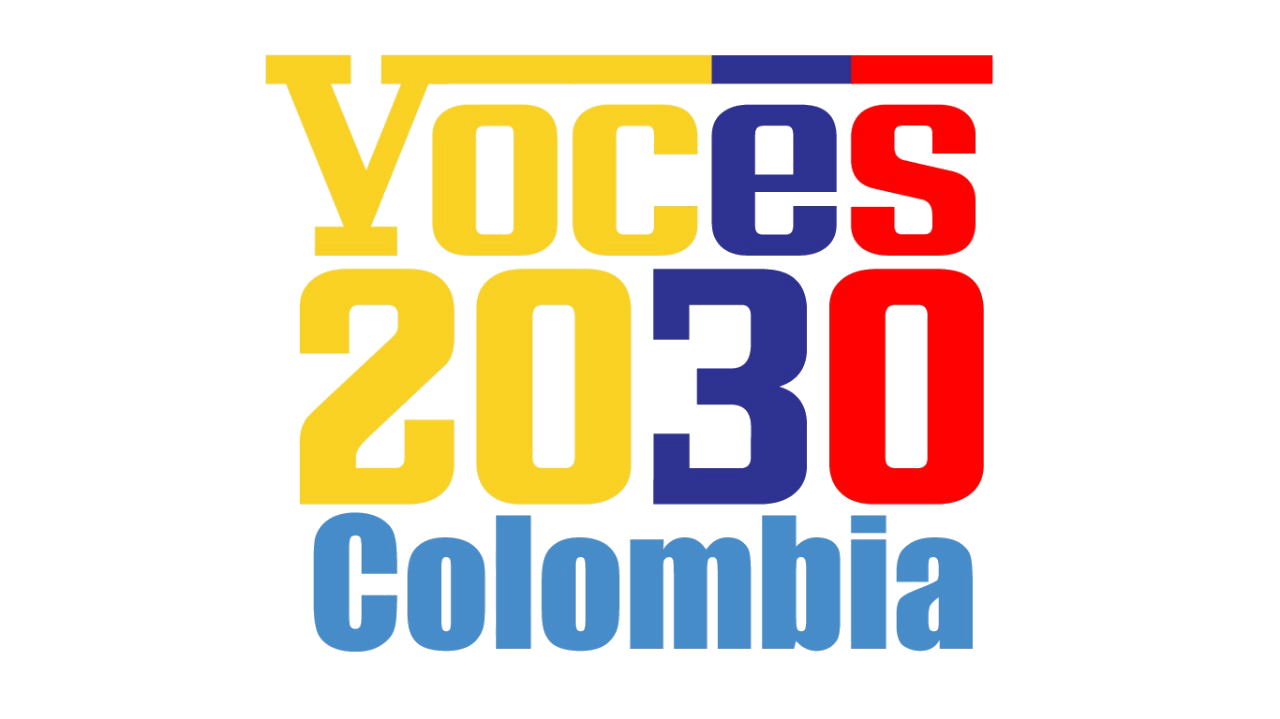 “…intervención gubernamental no autoritaria, en forma de consejo e información (J. S. Mill según Magid, 2016, pág. 752)

“Porque sólo una comunidad local activa, participativa y dotada de poder, puede revitalizar el proceso de defensa de la naturaleza…”

“El INDERENA es apenas su impulsor y su animador. Está dispuesto a acompañar con sus recursos y con su asesoría técnica la voluntad colectiva de la localidad” (INDERENA, 1986, pág. 4).
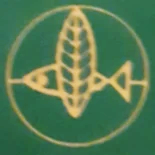 Instituto Nacional para el Desarrollo de los Recursos Naturales Renovables, INDERENA
1967-1993
Mesas de trabajo y preguntas
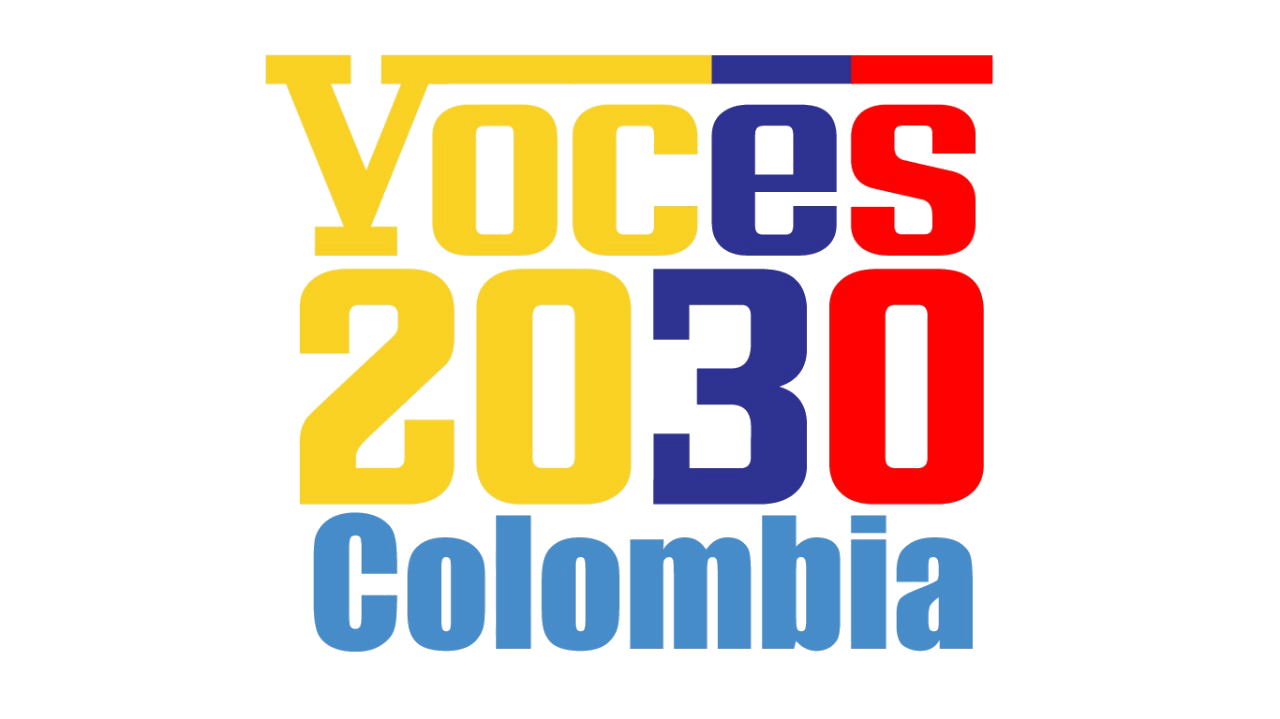 Mesa 1
¿Es necesario y/o indispensable el apoyo de la institucionalidad ambiental estatal nacional para que el municipio refuerce su capacidad de información sobre su territorio y su gestión ambiental?
¿Cuál era el aporte más importante de los Concejos Verdes en el proceso de la gobernanza ambiental? 
¿Fue La Campaña verde y los Concejos Verdes Municipales un Movimiento ecológico o un movimiento político?       

Mesa 2
¿Puede la organización comunitaria y popular tener la información y el poder necesario para hacer la gobernanza ambiental autónoma en un municipio? 
¿Qué remplazaría la acción Estatal para la gobernanza ambiental local? 

Mesa 3
¿Por qué razones debería aumentar la participación ciudadana en la toma de decisiones a nivel municipal?
¿Cuáles han sido los instrumentos del Estado para fortalecer la participación ciudadana?
A pesar de iniciativas como los Concejos Verdes y otros esfuerzos similares para el empoderamiento de la participación ciudadana municipal ¿Por qué hoy en día aún no se ha logrado?  
¿Qué mecanismos actualmente existen para asegurar la participación ciudadana?
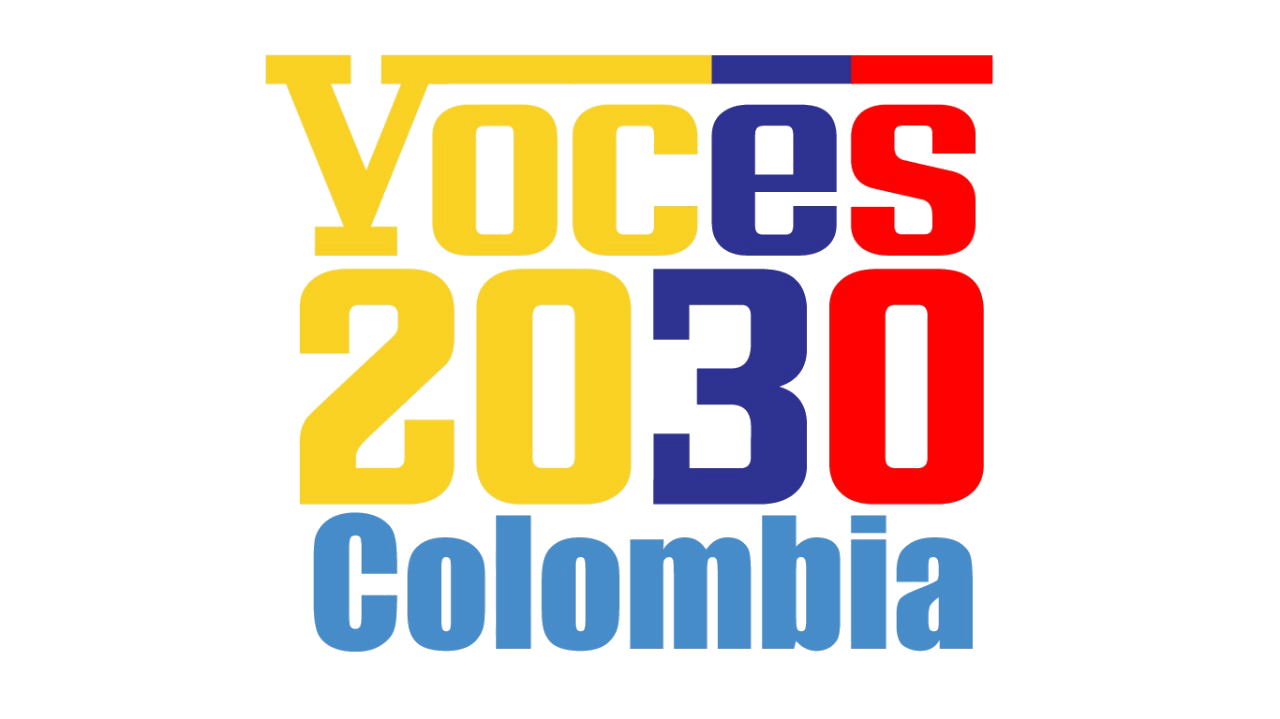 https://voces2030colombia.wordpress.com/ 
voces2030colombia@gmail.com